Alerjik hastalıklarda anamnez
Dikkat edilecek noktalar
Ne şikayetle gelirse gelsin sorgulamayı detaylandırın
Tek bir sistem veya organa sabit kalmayın
Olayı tetikleyen faktörü bulmaya çalışın
Aile anamnezi var mı?
Semptomlar
Her organ veya sisteme göre farklı
Deri
Göz
Kulak
Burun
Akciğer
GIS
Deriye ait şikayetler
Kaşıntı
Pullanma
Renk değişikliği
Deride kuruma ve sertleşme
Deride kalınlaşma
Göz şikayetleri
Kızarıklık
Sulanma
Batma
Yanma
Kaşıntı
Güneşe bakamama
Burun şikayetleri
Burun akıntısı
Su gibi berrak
Tıkanıklık
Koku alamama
Nefes alamama
Ele kitle gelmesi
Geniz akıntısı
Hapşırma
Kaşıntı
Kulak şikayetleri
Kaşıntı
Tıkanıklık
Ağrı
İşitme sorunları
Akıntı
Solunum şikayetleri
Öksürük
Kuru-yaş
Mevsimsel özellik-süre
Tipi: devamlı-nöbet
Artıran faktörler
Yemekle ilişkisi
Nefes darlığı
Eforla-istirahatte
Hırıltı
Burun-göğüs kaynaklı
GIS şikayetleri
Oral ve perioral lezyonlar
İshal
Karın ağrısı
Kusma
Rinit
Astma
Ürtiker
Anjioödem
Gastroenterit
Özgeçmişi
Sinopulmoner enfeksiyonlar
Daha önceki allerjik reaksiyonlar
Bildiği allerjenler
Allerjisini arttıran faktörler
Doğum yeri
Yaşadığı ortam
Alışkanlıklar
Soygeçmişi
Ailede allerjik kişiler
Sadece annede allerji varsa çocuklarda olma olasılığı %25, ikisinde varsa %50
Astmalı bireyler
Fizik muayene
Deri bulguları-1
Atopik dermatit bulguları
Yüz, gövde, saçlı deri, el ve ayaklar, boyun
Kaşıntılı bölgeler
Pullanma
Pigment değişikliği
Kuruma ve sertleşme
Deride kalınlaşma
Deri bulguları-2
Akut ürtiker
Yuvarlak-oval, birkaç mm-cm boyutunda, ortası beyaz kenarı eritematöz şişlik, 24 saatte kaybolabilir.
Kronik ürtiker
6 haftadan uzun süren ürtiker kroniktir. Benzer lezyonlar
ÜRTİKER
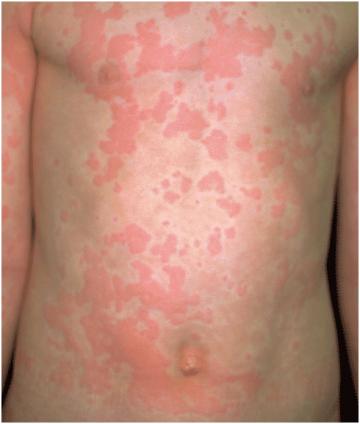 Anjioödem
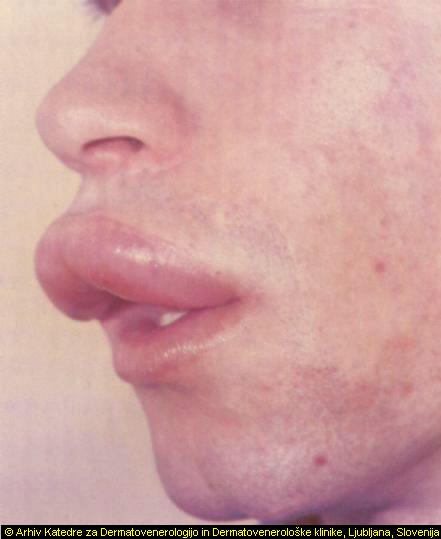 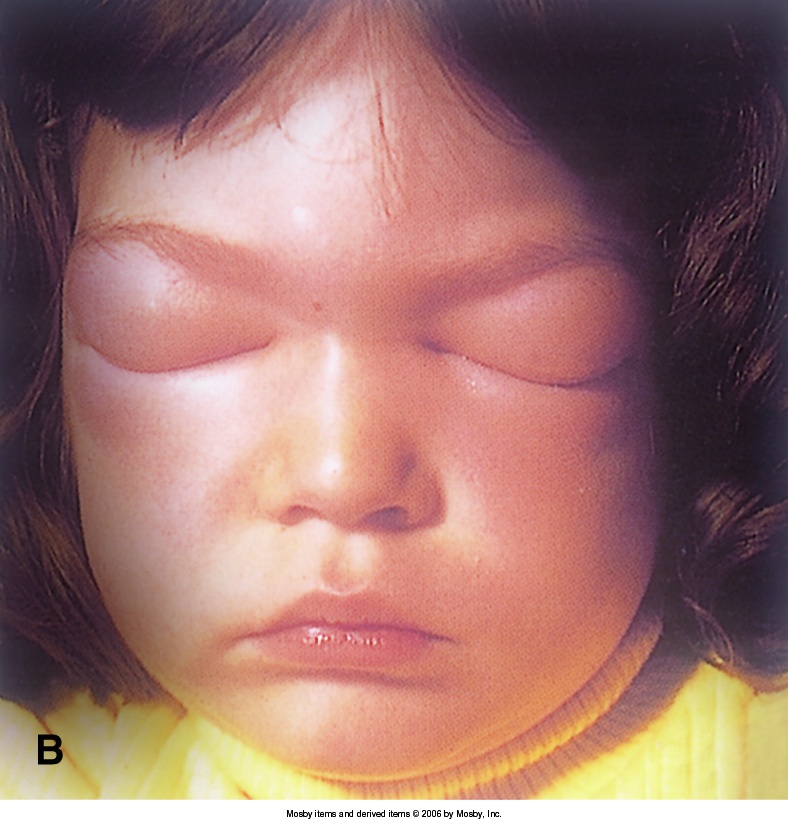 Allerjik Kontakt dermatit
Orta ve ileri yaşta sık
Eritem, papul, pullanma, vezikül, ciltte sertleşme saptanır.
İlaçlar, metaller ve makyaj malzemeleri etyolojide rol oynar.
Cilt hassasiyet testi
Fiziksel ürtiker
1. dermografizm
Göz bulguları
Kızarıklık
Kaşıntı
Sulanma
Papiller hipertrofi
Alt göz kapağına paralel Dennie’s çizgileri
Alt göz kapağında ödem
Kulak bulguları
Seröz vasıflı akıntı
Kulak zarında matlaşma
Tuba disfonksiyonu
İşitme azalması
Burun Bulguları
Allerjik selamlama
Burun kıkırdağı ile kemiğin birleşme yerinde çizgilenme
Burun tıkanıklığına bağlı adenoid yüz
Burundan konuşma hali
Orofacial ve dental anormallikler
Burun akıntısı berrak, su gibi
Mukoza soluk, gri mat gibi
Nazal polip
Postnazal akıntı
Akciğer bulguları
Ölümlerin %70’inden sorumlu
Uvula şişer
Epiglot, larinks ve çevre dokularda ödem sonucu obstrüksiyon
Solunum sıkıntısı, boğazda dolgunluk hissi, sıkışma, disfaji, ses kalınlaşması
Havlama tarzında öksürük
Stridor ve siyanoz
Bronkospazm sonucu wheezing, expiryumda uzama, astma atağı tablosu
Kardiyovasküler sistem bulguları
Kollaps (baygınlık hissi, senkop)
Taşikardi (kompansatuvar, vazovagal senkoptan ayırır)
Bradikardi (vagal aktivitenin sol ventrikül arka duvarı duyu reseptörlerinin iskemiye bağlı artması (Bazold-Jarisch refleksi)
Kardiyak debide azalma
Koroner vazokonstrüksiyon, iskemi
Aritmiler
Myokard infarktüsü
GIS bulguları
Oral ve perioral lezyonlar
İshal
Kusma
Diğer organ bulguları (cilt, solunum gibi)
Kolit bulguları
TANI
İnvitro testler
Total eozinofil sayımı
Nazal eozinofil sayımı
Total serum IgE düzeyi
Serum Spesifik IgE düzeyi
Hücresel testler (bazofil histamin salınımı)
İnvivo testler
Deri testleri
Provakasyon testler
Eozinofil sayımı
PY’da %5’in üstü eozinofilidir.
Mm3’te 250 hücre saymak daha doğru
Gece yüksek, sabah daha düşük
Steroidler, stres, viral enfeksiyonlar sayısını azaltır.
Nonspesifiktir
Nazal eozinofili
Rinit tanısında önemli (deri testi ile kliniğin uyuşmadığı durumlarda)
%10’un üstü önemli
Total IgE
En sık kullanılan testtir.
Tanısal değeri azdır.
Pekçok hastalıkta yükselir.
Spesifik IgE
IgE’den daha değerli.
%20 klinikle uyumsuzluk gösterebilir.
RAST  ile bakılır.
Deri ve provakasyon testleri ile uyumu iyi.
İlaçlardan etkilenmez.
Deri testinden daha az duyarlıdır.
Allerjen seçimi sınırlıdır.
Pahallıdır.
Laboratuvarlar arasında farklılıklar vardır.
Deri Testleri
Prick: delme
Scratch: çizme
İntradermal
Kullanılan antijenler
Serum fizyolojik: negatif kontrol
Histamin: pozitif kontrol
Prick testi
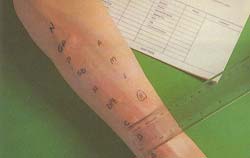 Duyarlılık ve negatif prediktif değeri 			       yüksek (>%90)
			       Özgüllük ve pozitif prediktif değeri zayıf
			       (%50-85)
Test hataları
Yalancı (+) durumlar
Atopik egzema
Gıda testleri
İyi standardize edilmemiş test
Fazla volum
Kişi hataları
Dermografizm
Yalancı (-) durumlar
İnfant ve yaşlılar
Steroid ve antihistaminik kullanımı
Periferik nöropati
4-6 hf önce anaflaksi geçirmiş olmak
Yama testi (Patch)
Allerjik kontakt dermatitte uygulanır.
Metal, ilaç, kozmetiklerle
Sırta yapıştırılır
48 -72 ve 96 saat sonra okunur.
Provokasyon testleri
Nazal
Konjuktival
Bronşial (spesifik, nonspesifik)
Oral
Diğer testler
Bu testler spesifik allerji tanısı için gerekli değillerdir.
Ter testi
Grafiler
Tomografiler
SFT
Sintigrafiler
Kan gazları